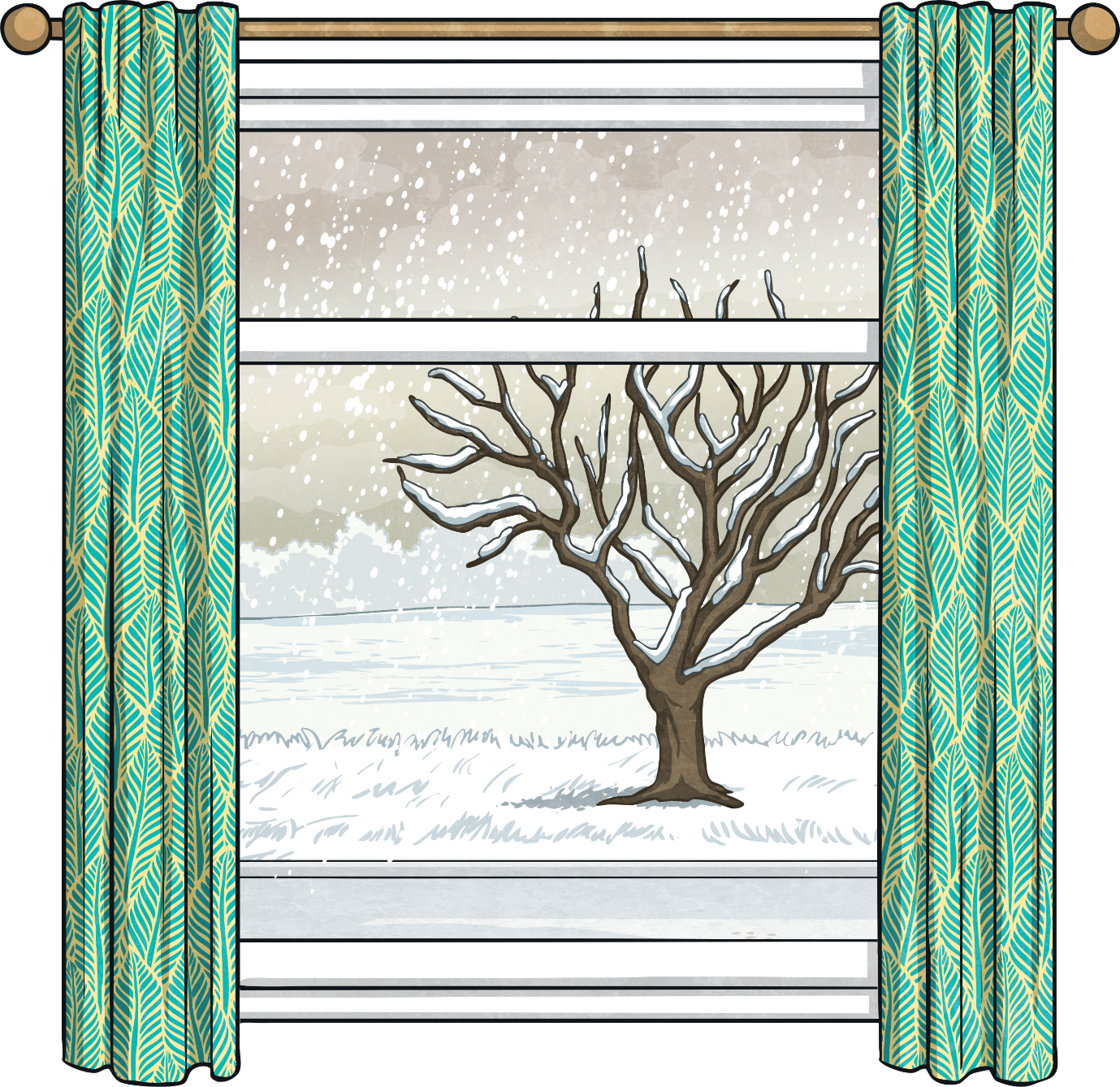 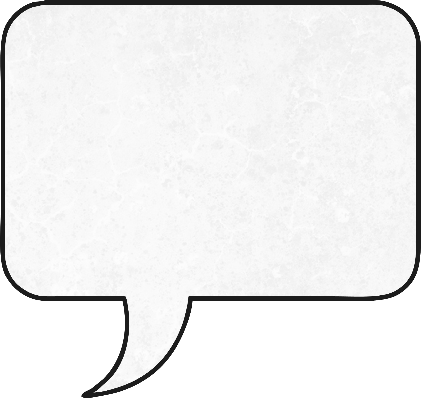 Cén sórt aimsire atá ann inniu?
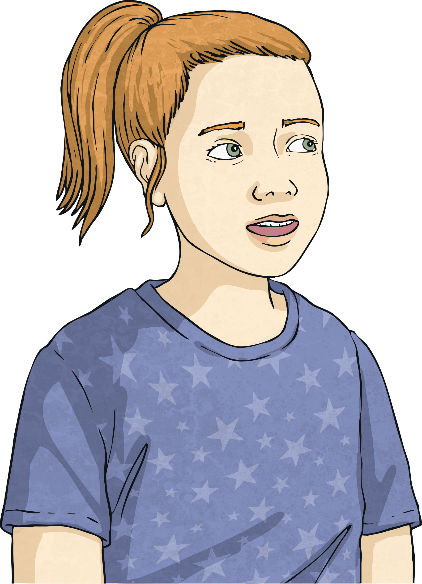 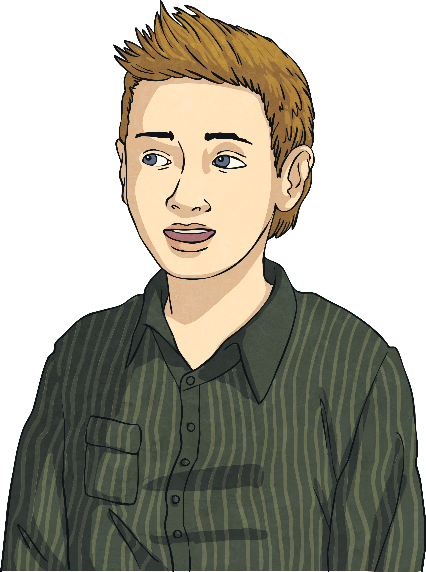 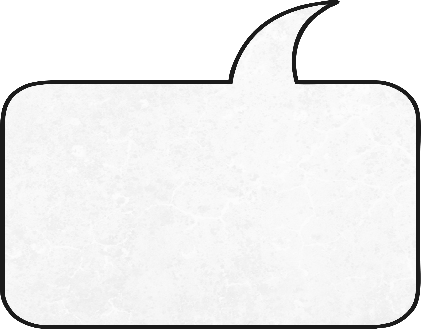 Tá sneachta ag titim.
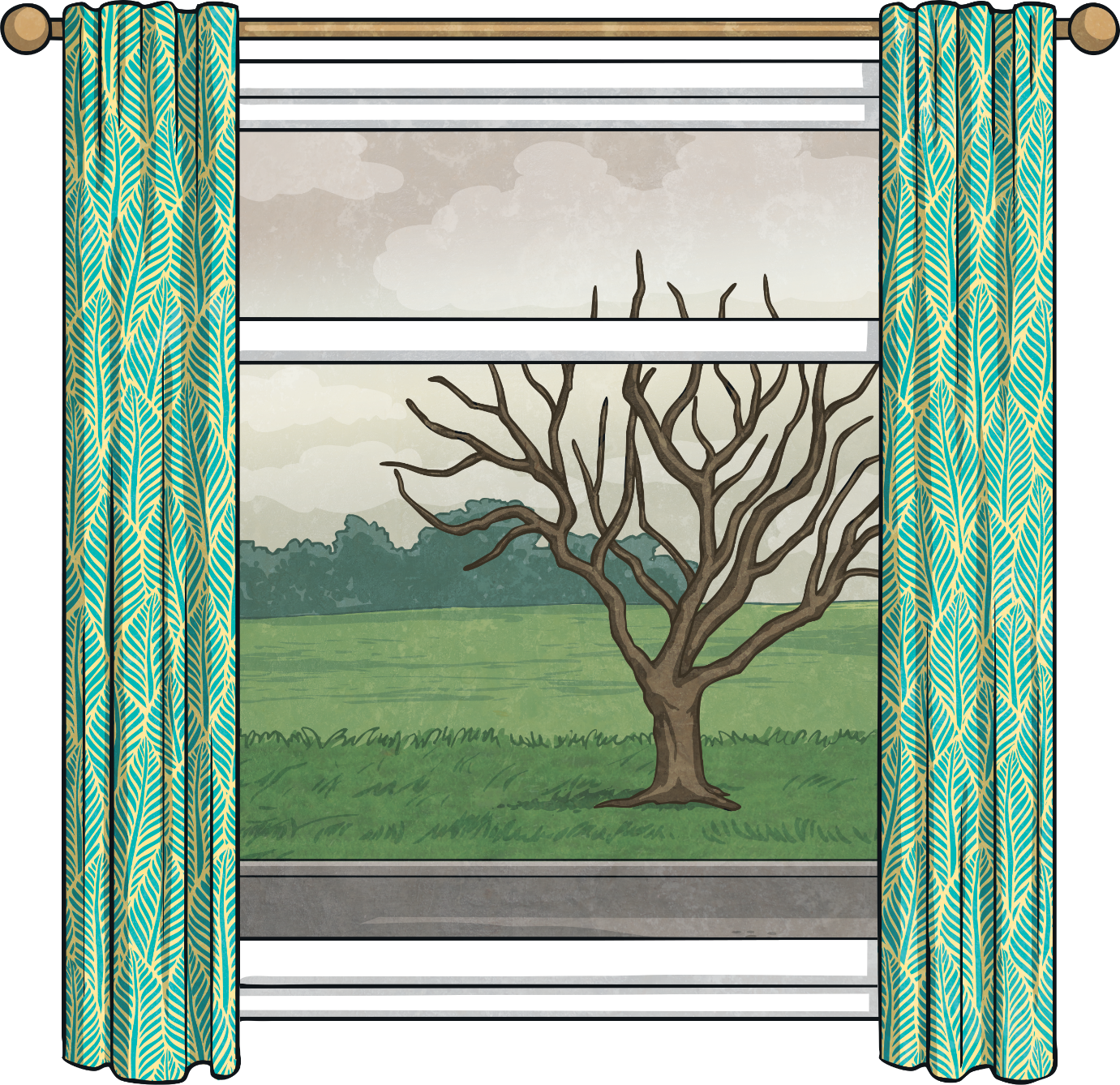 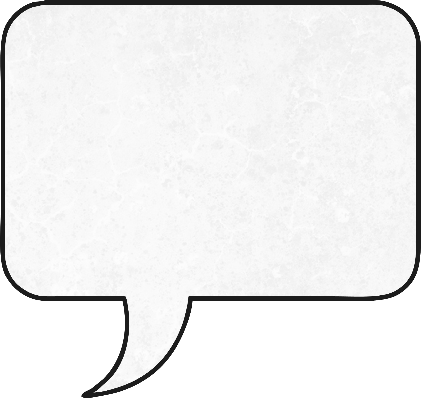 Cén sórt aimsire atá ann inniu?
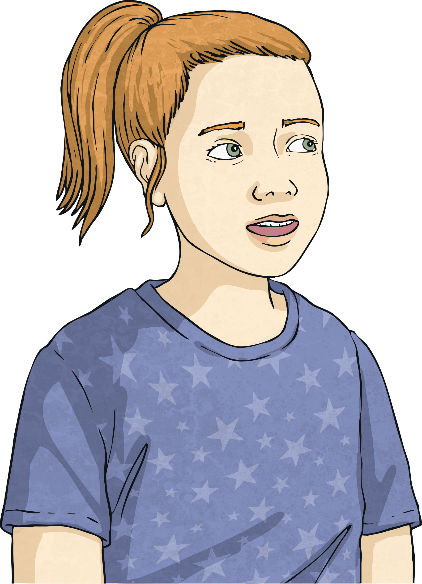 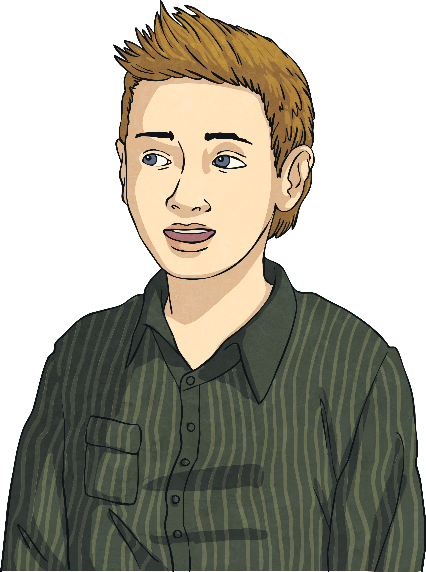 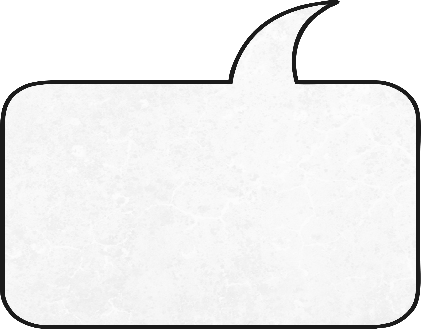 Tá sé scamallach.
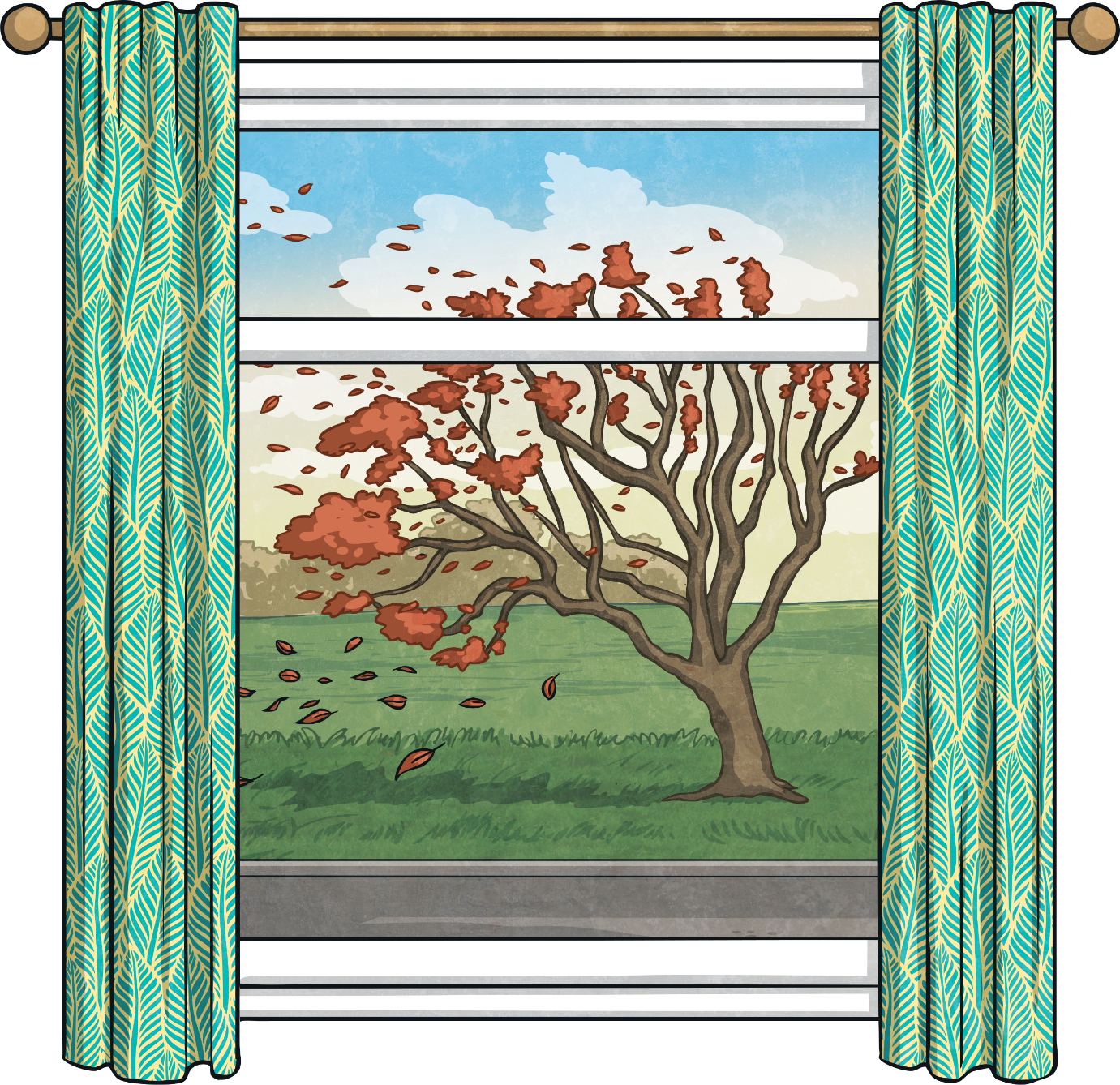 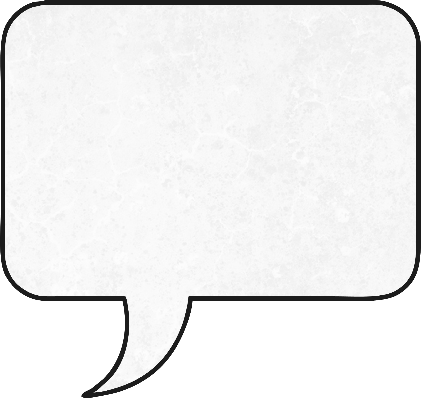 Cén sórt aimsire atá ann inniu?
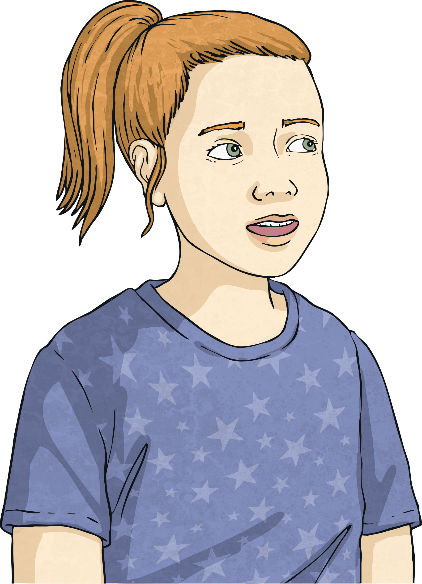 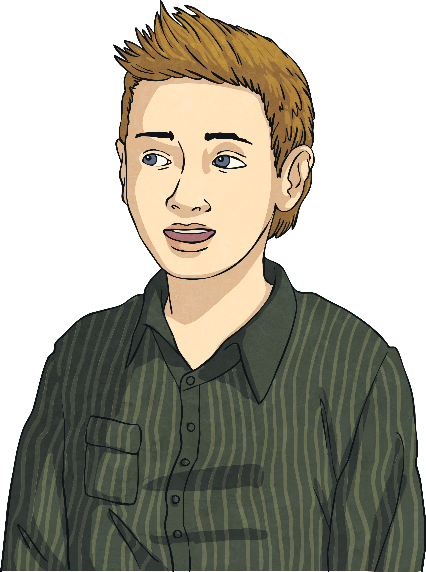 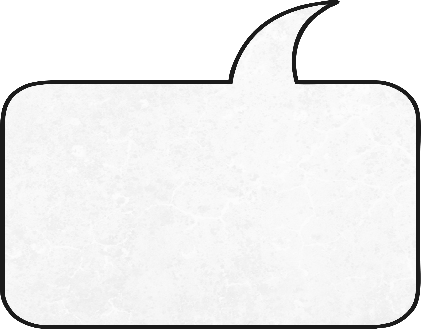 Tá gaoth ann.
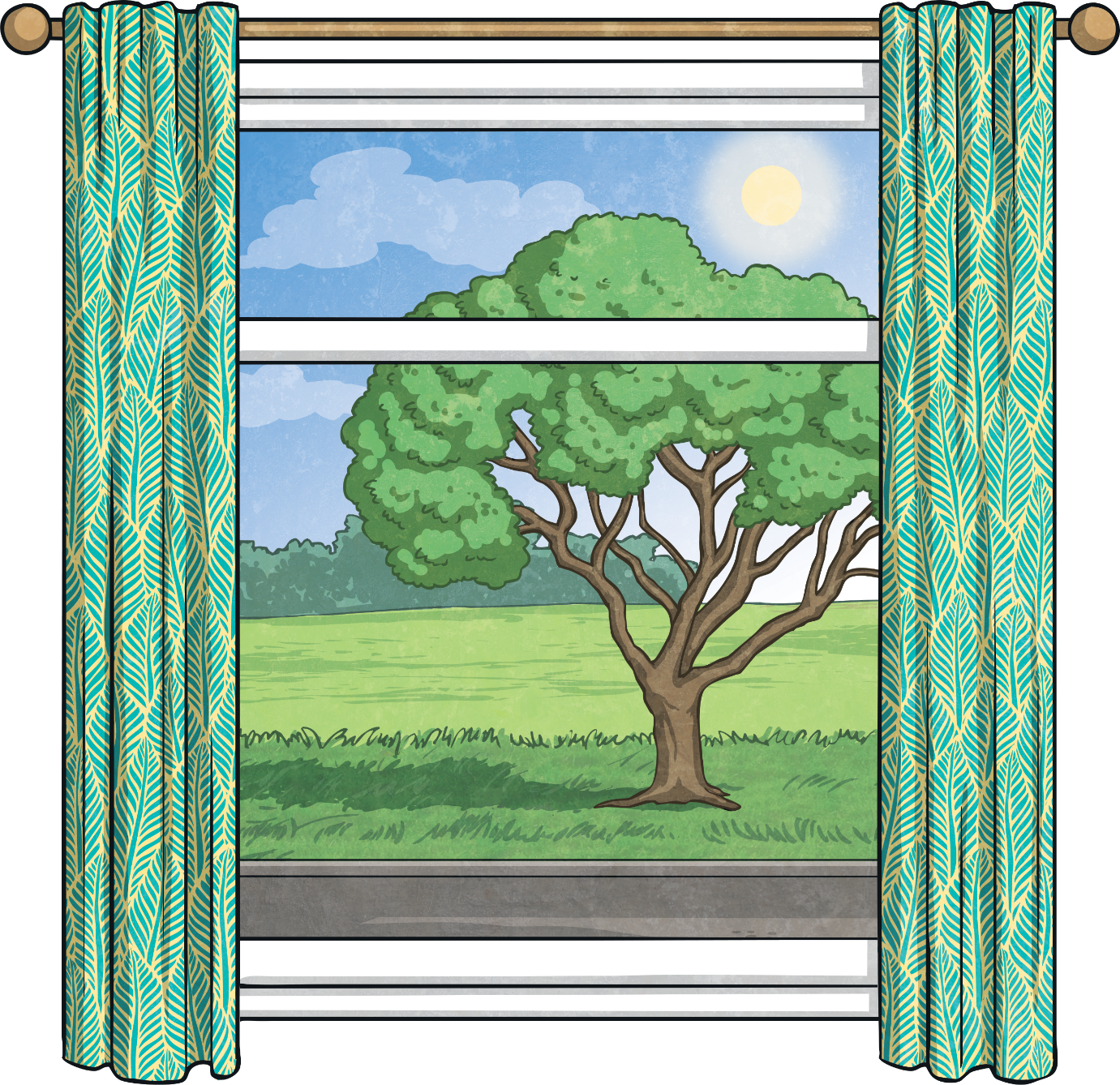 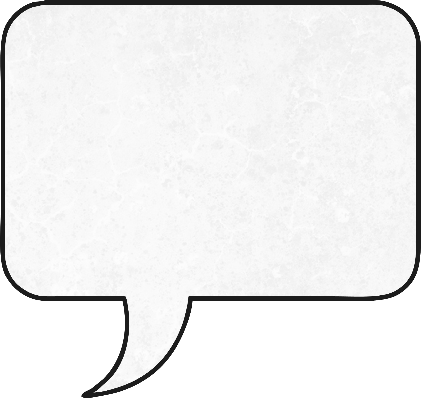 Cén sórt aimsire atá ann inniu?
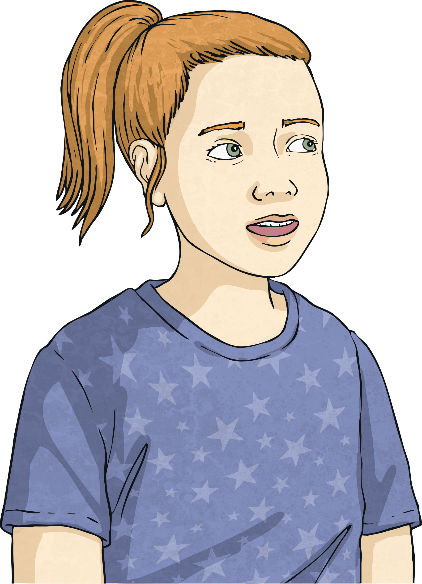 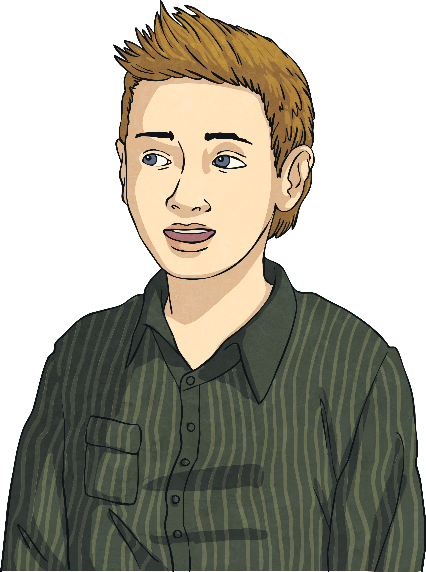 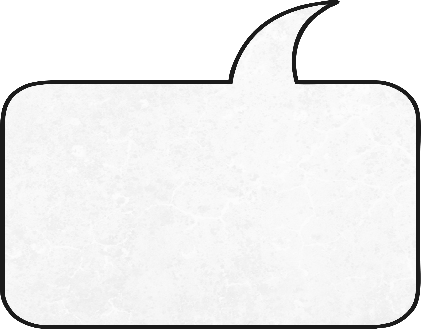 Tá an ghrian ag taitneamh.
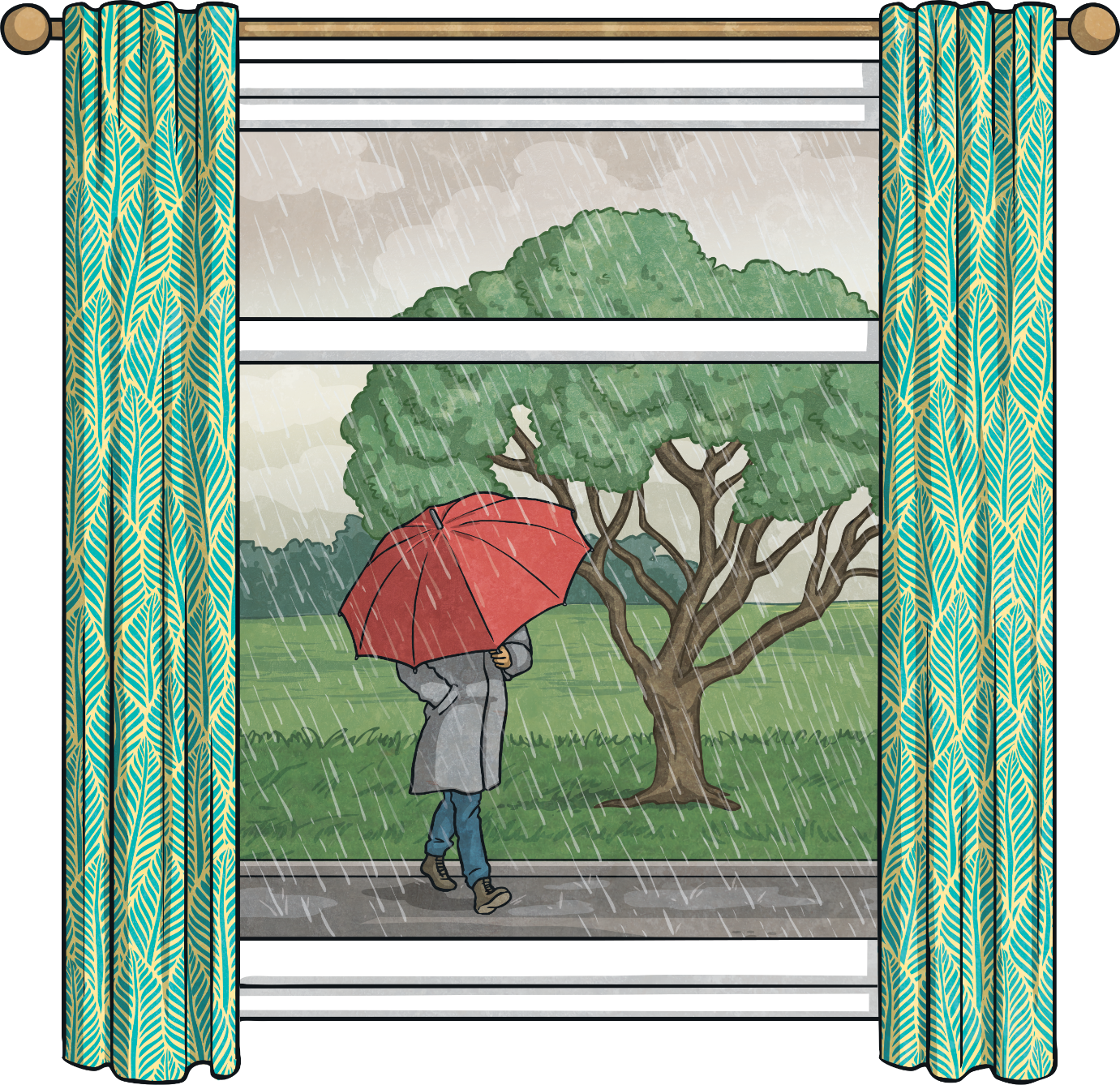 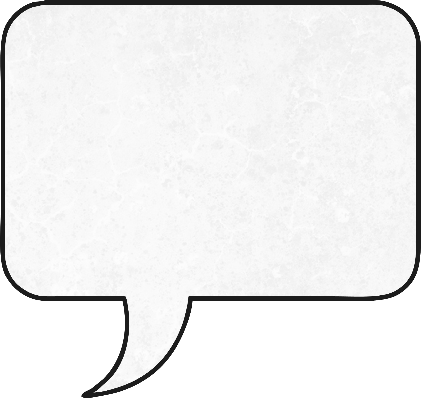 Cén sórt aimsire atá ann inniu?
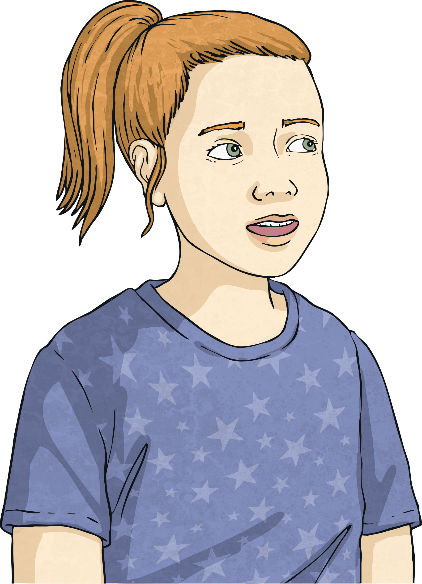 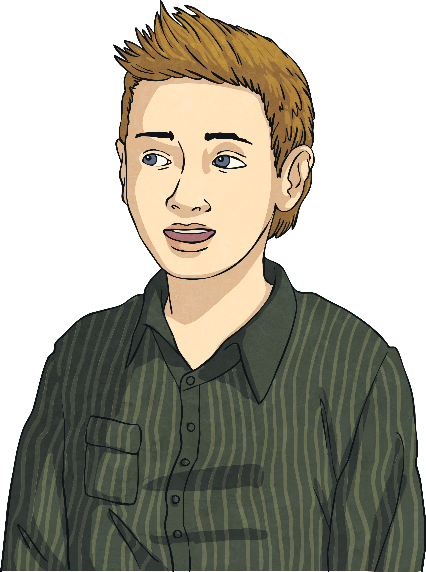 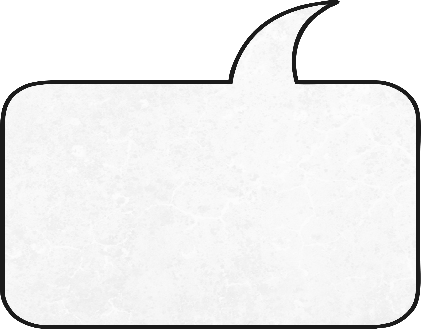 Tá sé ag cur báistí.
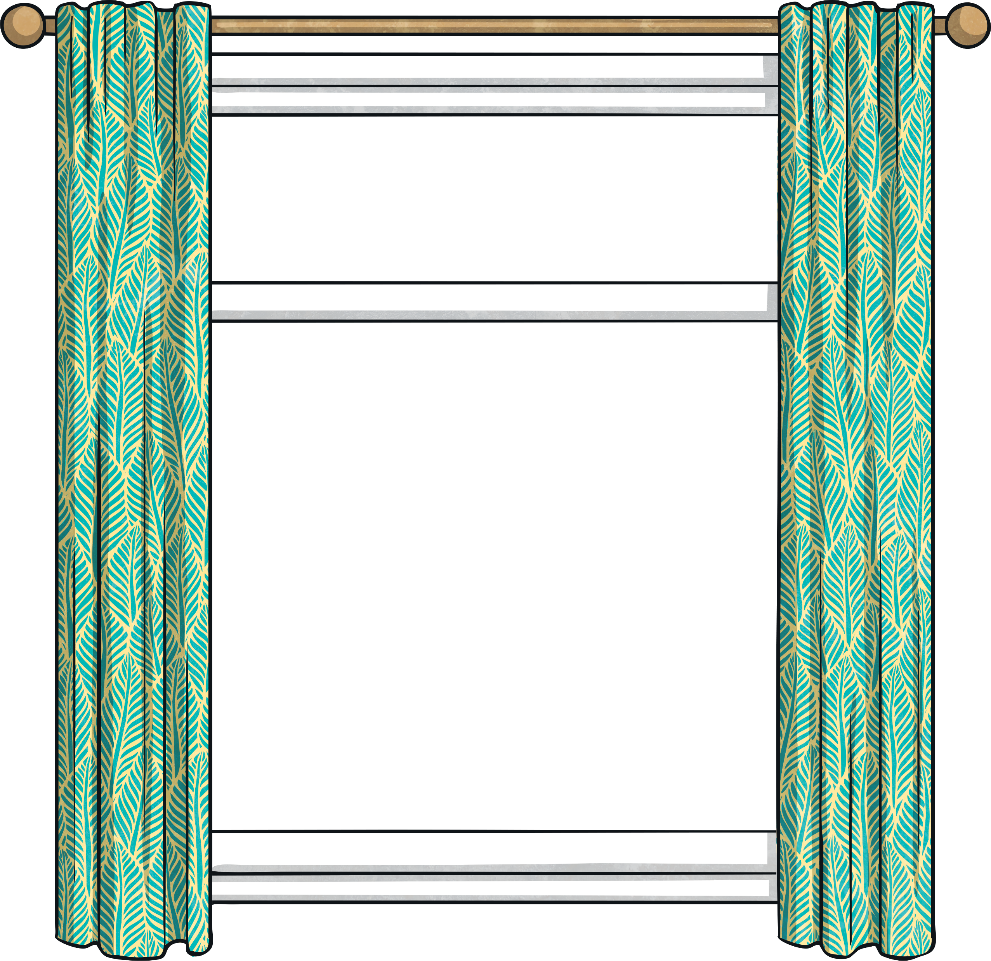 Anois…
Féach amach an fhuinneog.
Cén sórt aimsire atá ann inniu?